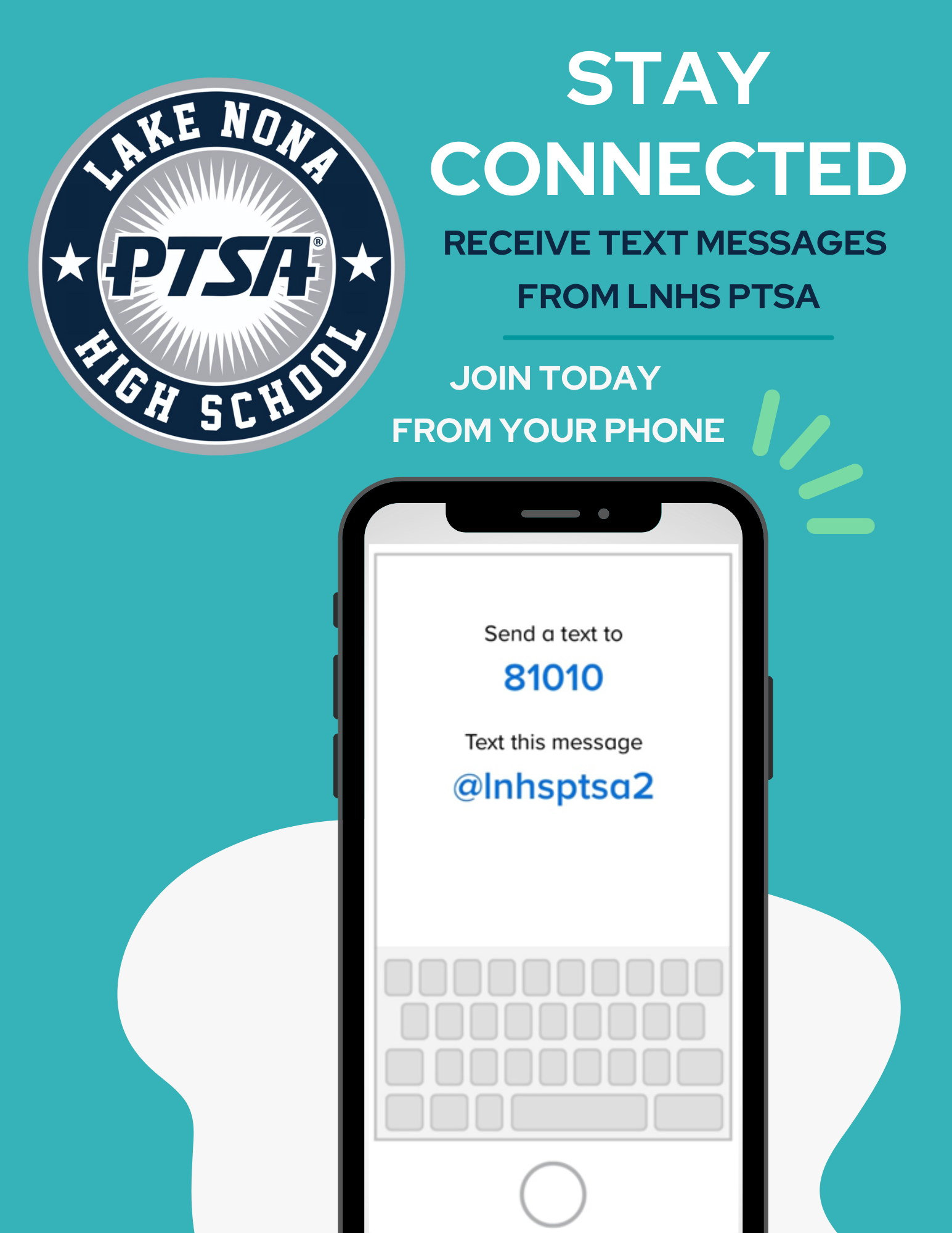 WELCOME
LNHS PTSAGENERAL MEETING
WEDNESDAY
SEPTEMBER 11, 2024
6:30PM
MEDIA CENTER
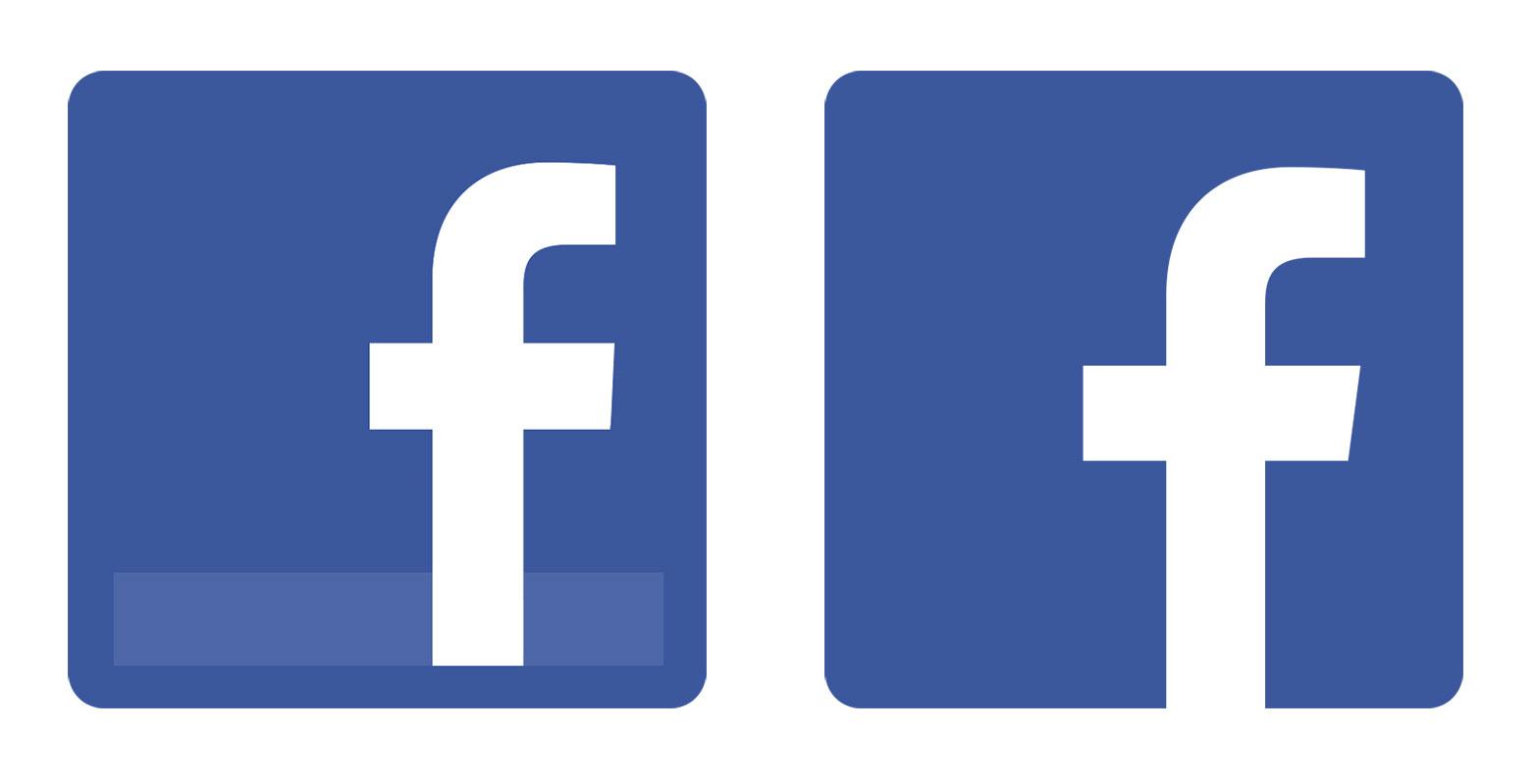 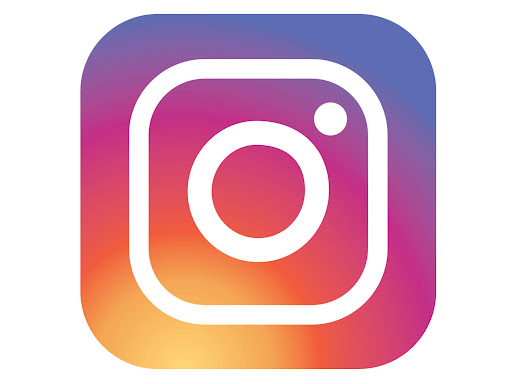 www.LNHSPTSA.com
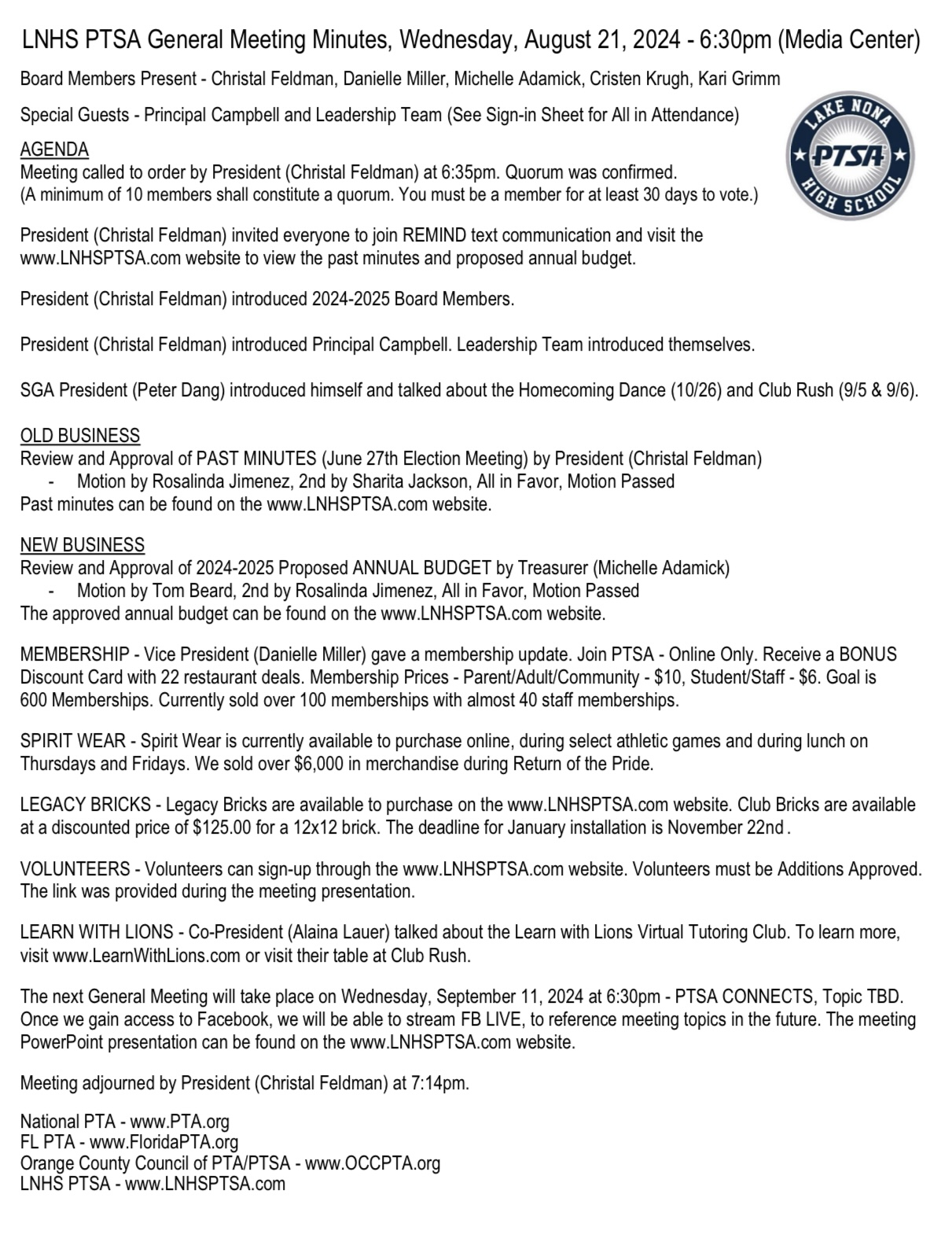 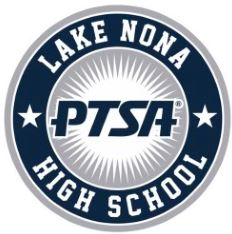 PAST MINUTES
AUGUST 21, 2024FOR APPROVAL2024 - 2025 Annual Budget Review
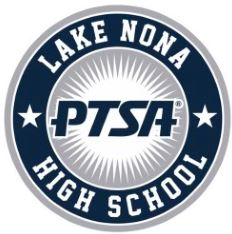 SUMMARYINCOME
Mostly Spirit Wear Income - Over $6,500
(166) Memberships - $826
Donations - $230
Legacy Bricks - $325

EXPENSES
Outstanding 2023-2024 Checks - $700
Website Fees/Domain Name - $142.17
Liability Insurance - $135
OCCPTA Dues & Donation - $100
(166) Memberships x $3.50 = $581 to FL PTA
Discount Cards - $375
Sam’s Membership - $110

(Keep $1,000 Balance in Bank Account)
AUGUST
FINANCIAL 
REPORT2023-2024 Audit 
Submitted on August 31st
Starting Balance - $2,062.71
Ending Balance - $9,450.95
Help Us Meet Our Goal of 600 Memberships!
Parents - 77, Staff - 46, Students - 45, Community - 6
174 Memberships
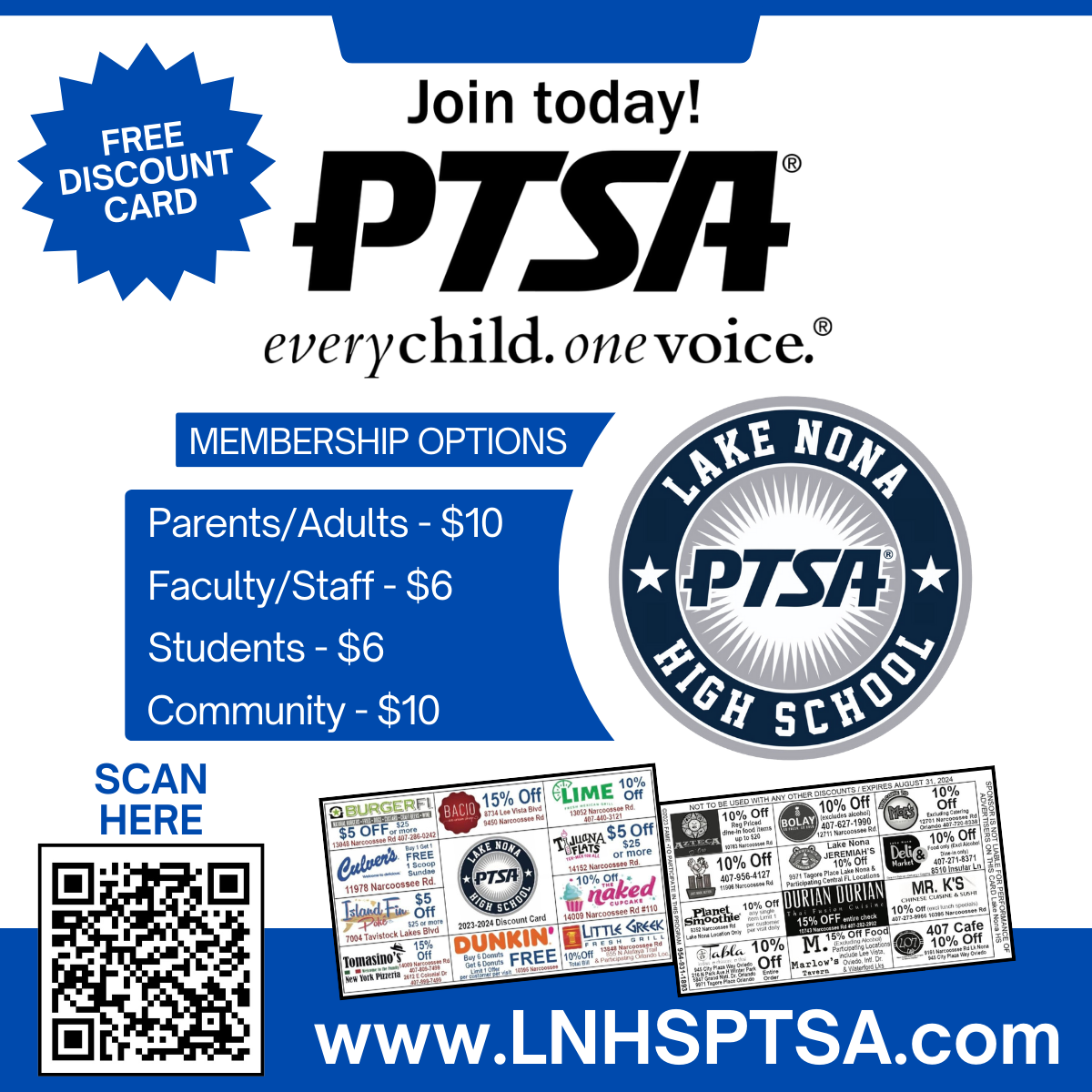 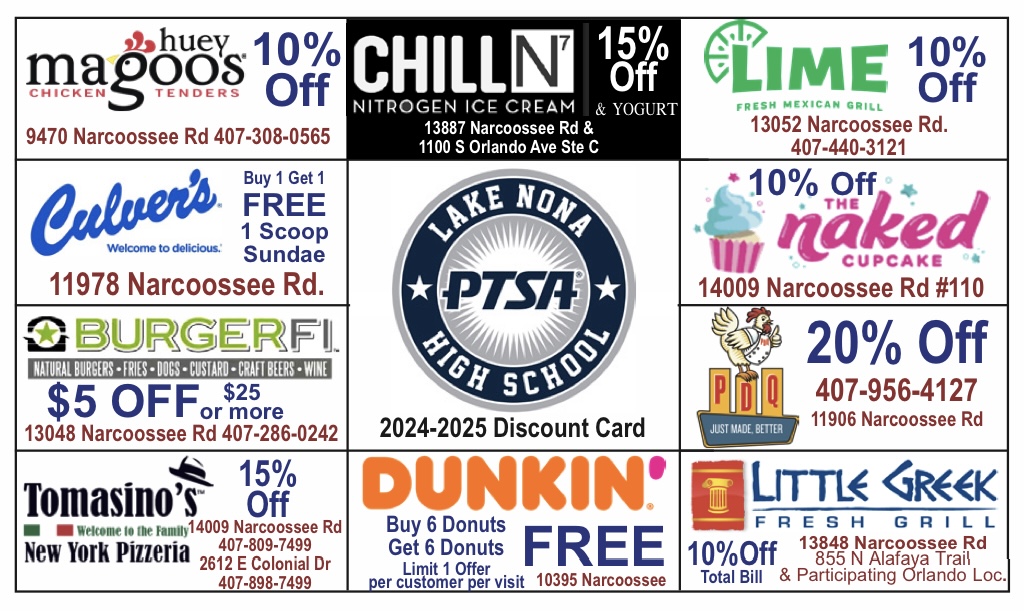 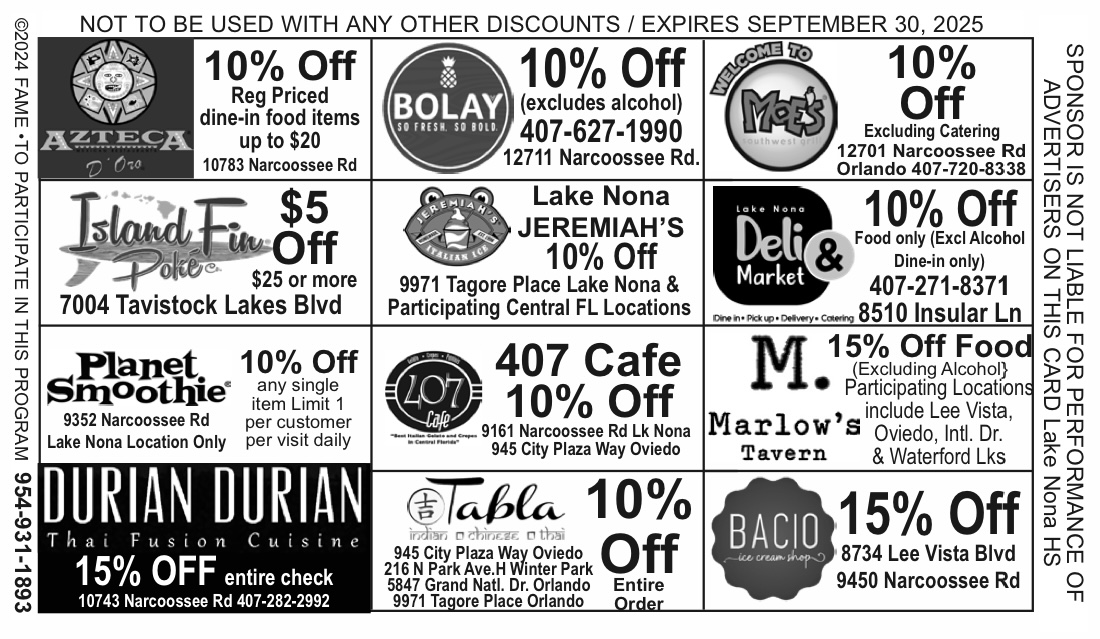 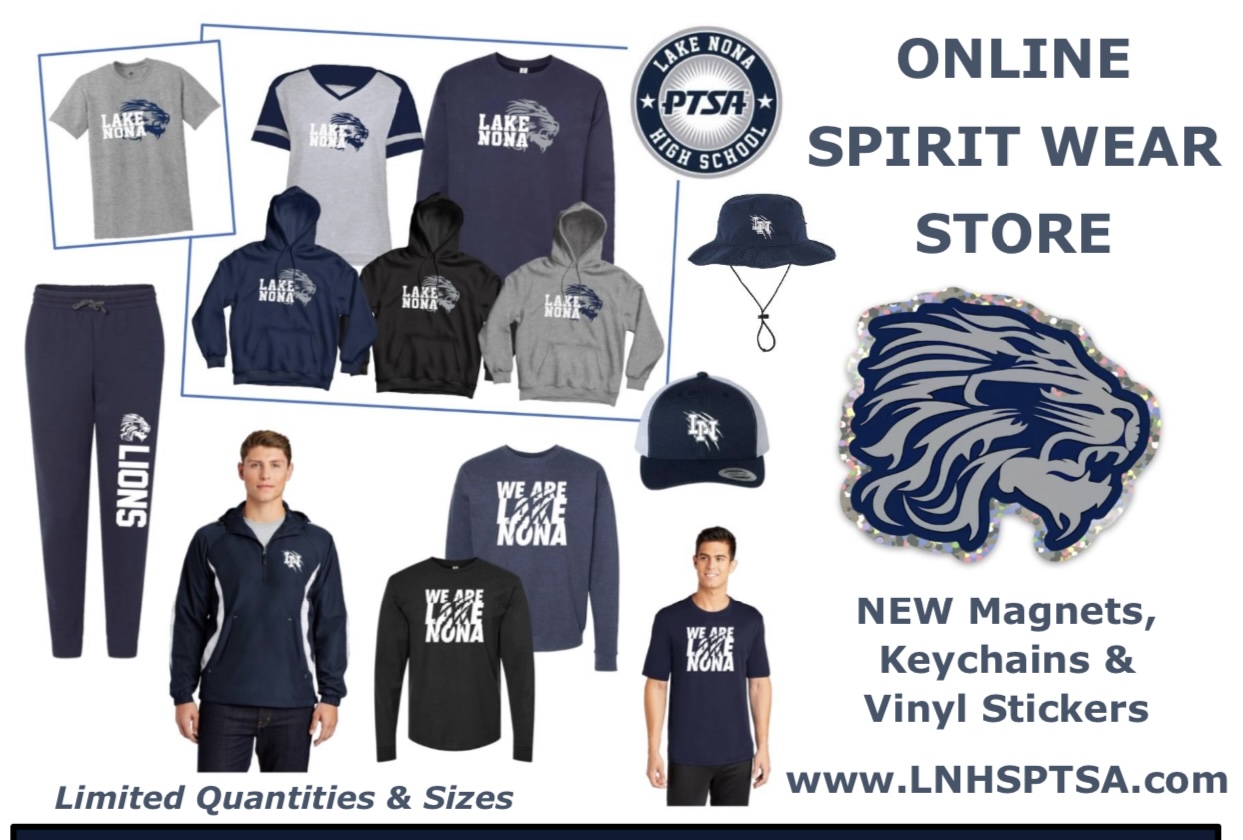 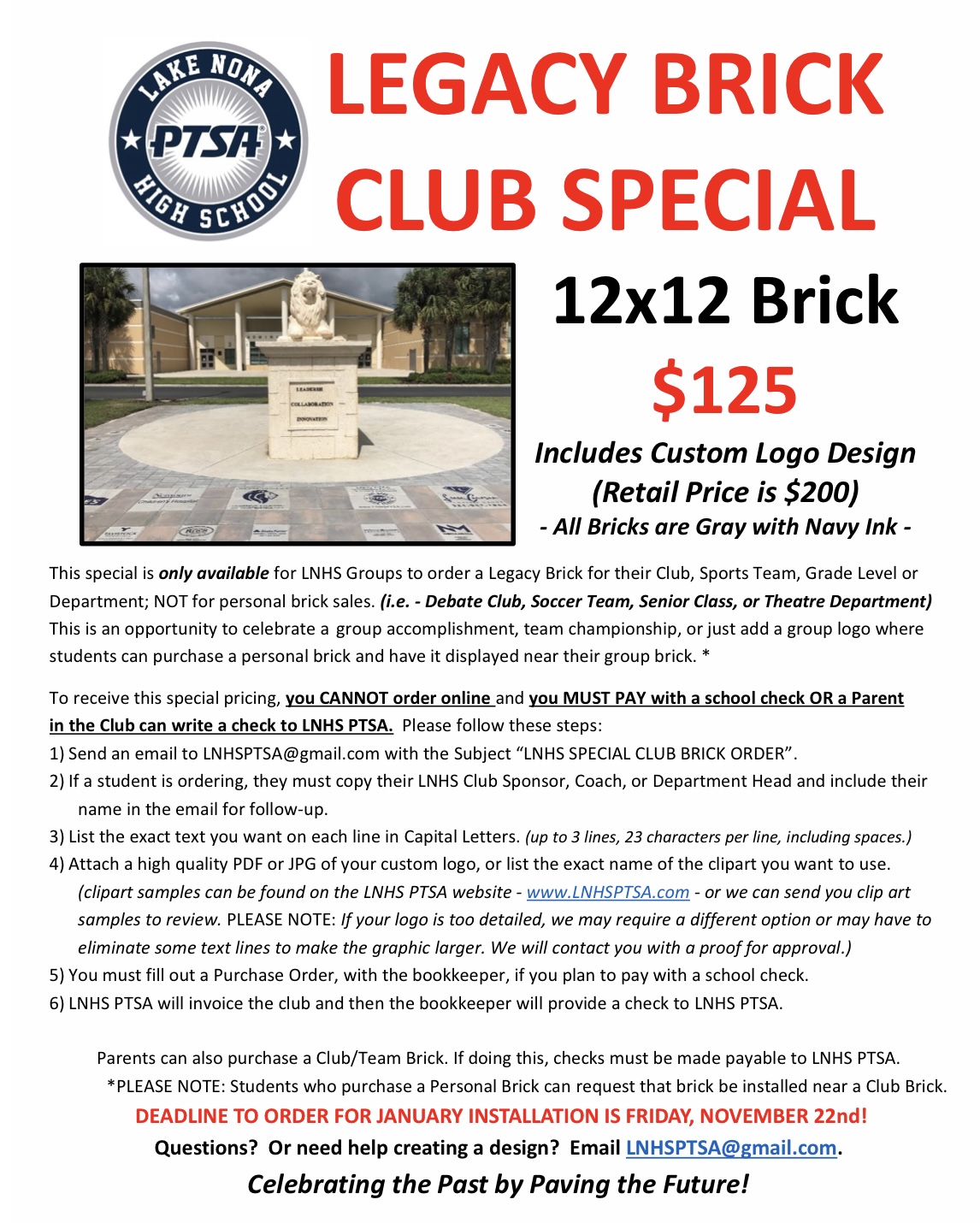 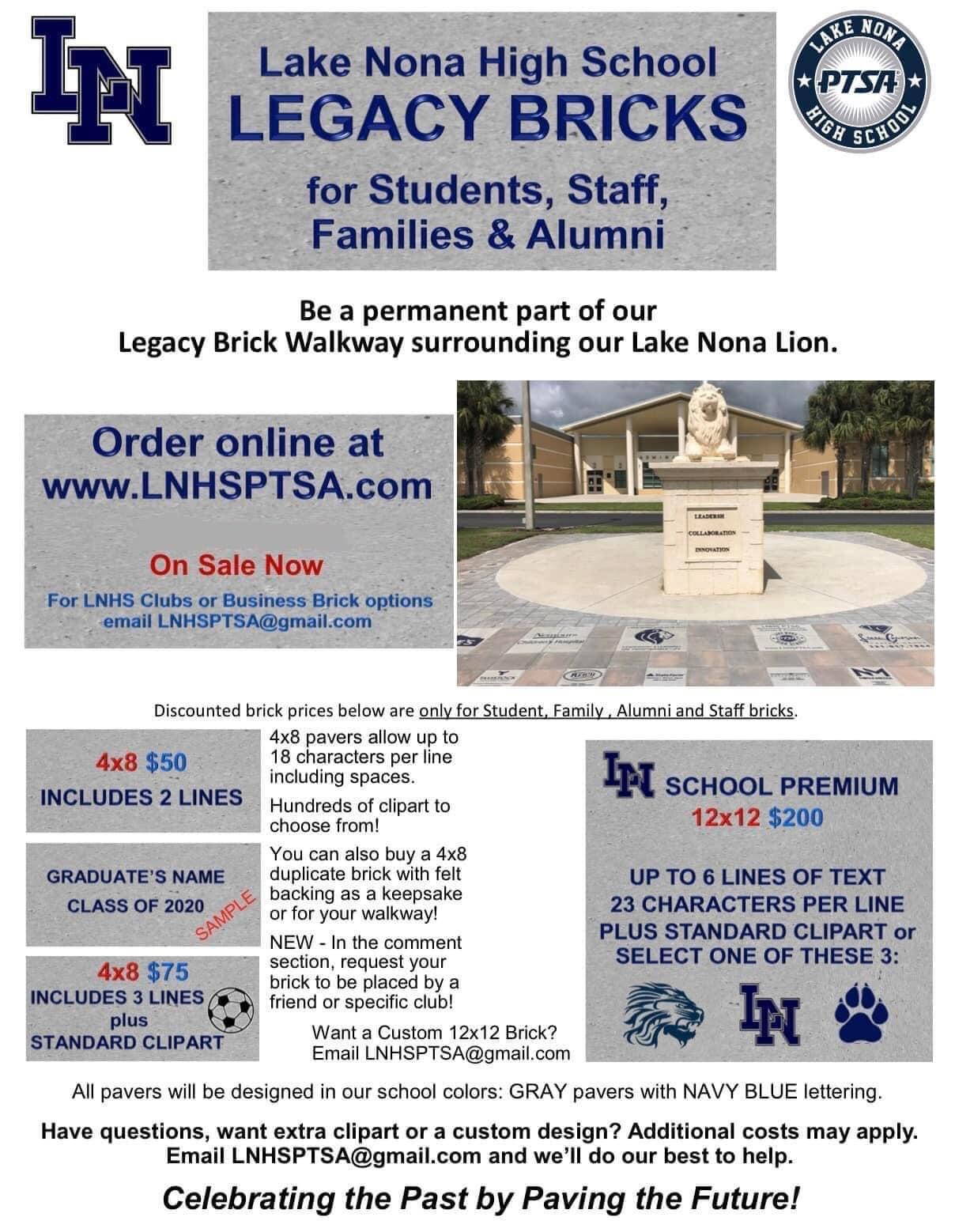 Coffee Station
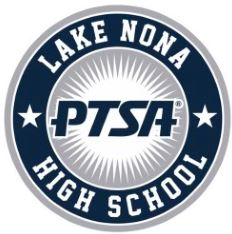 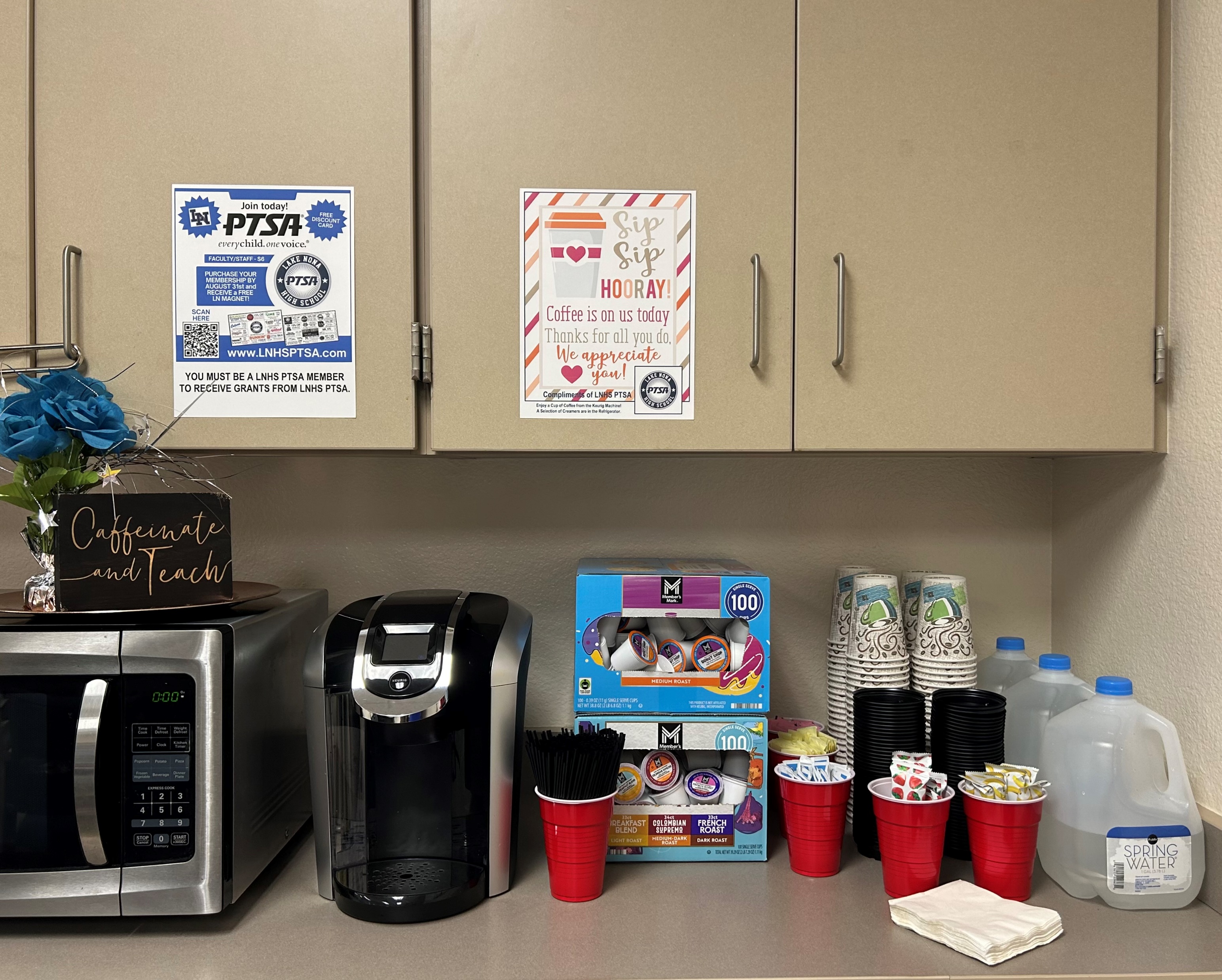 STAFF APPRECIATION
Upcoming Events
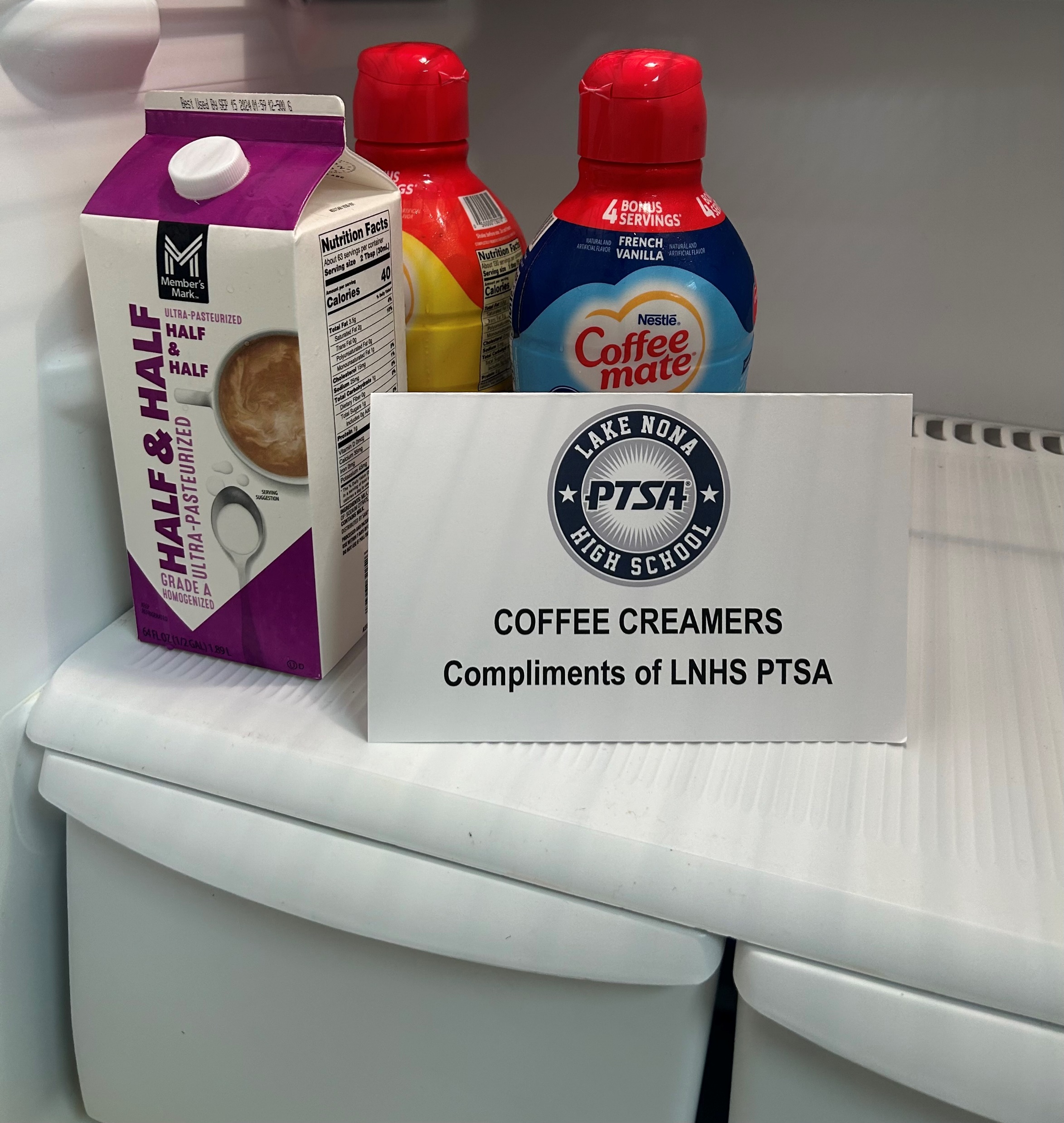 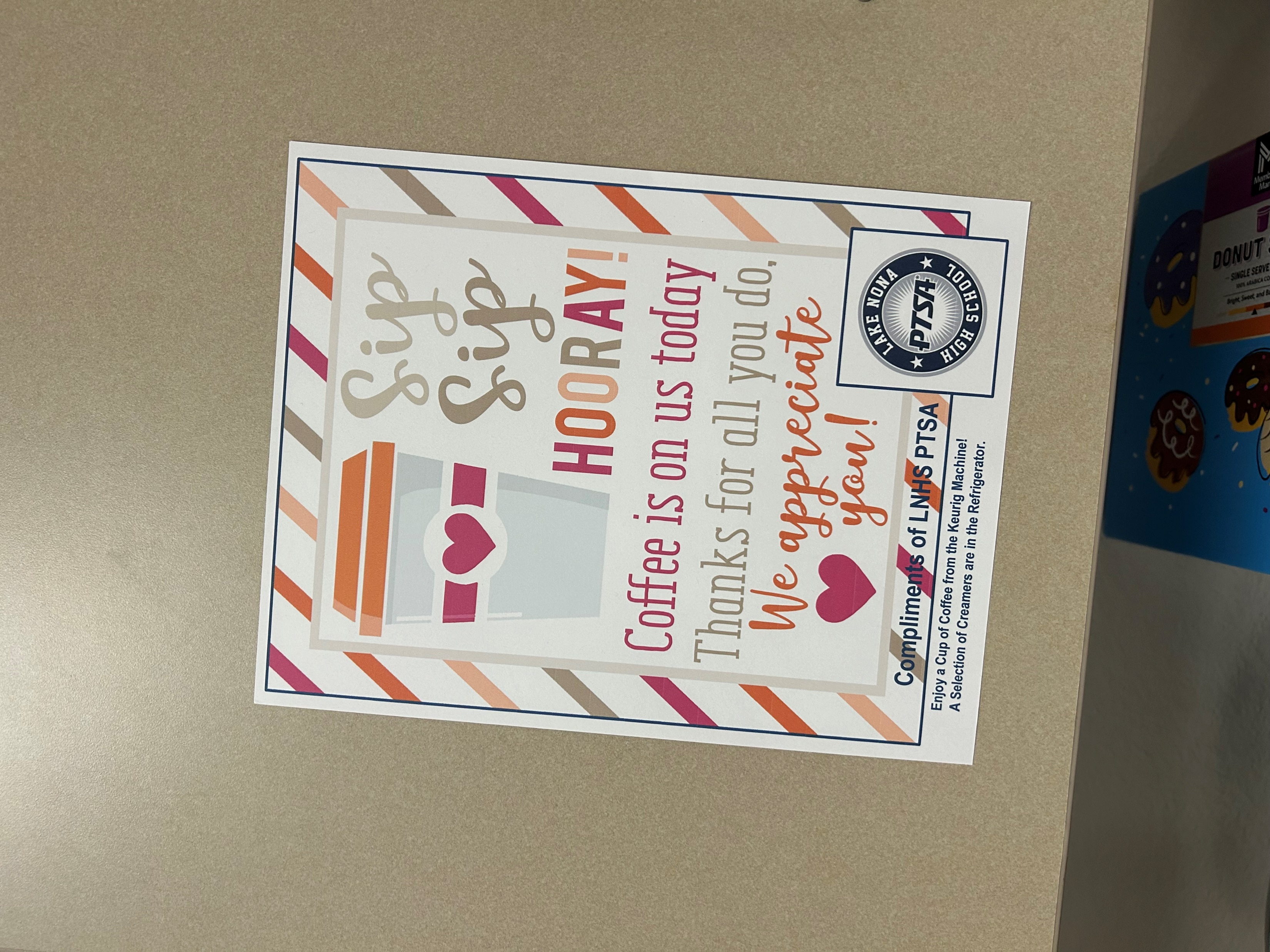 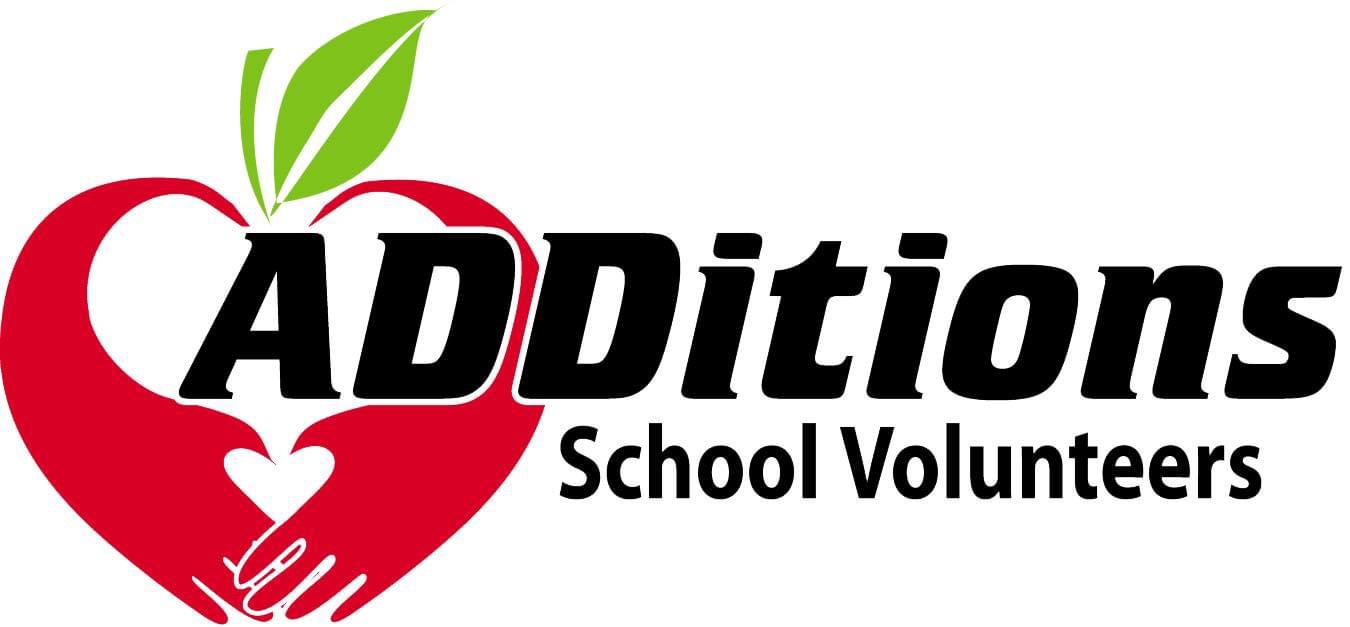 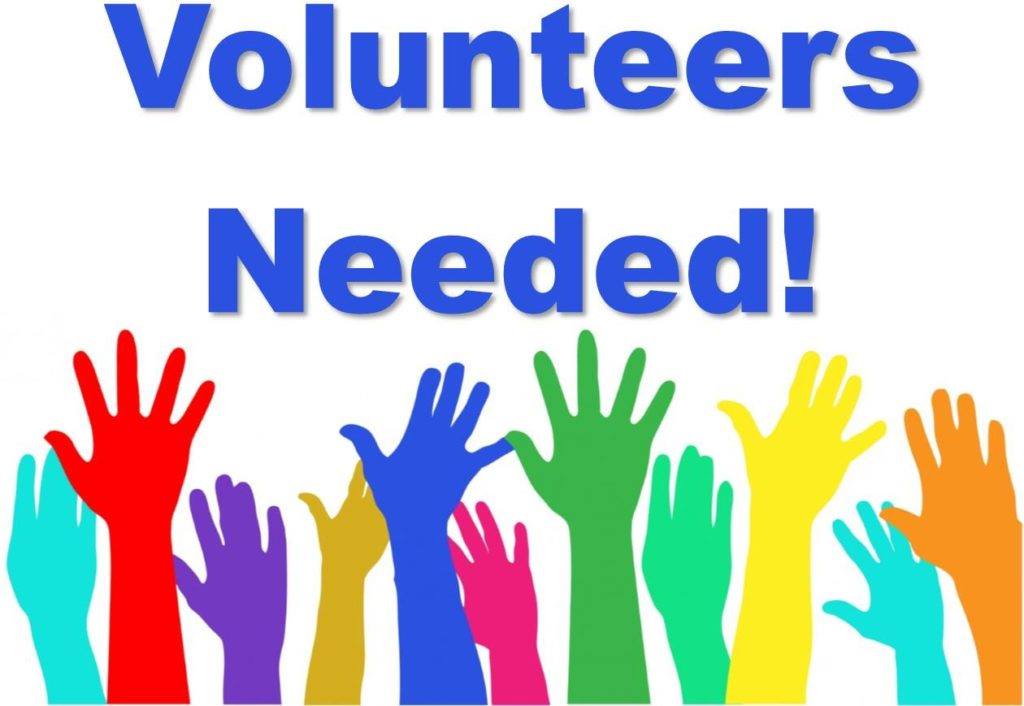 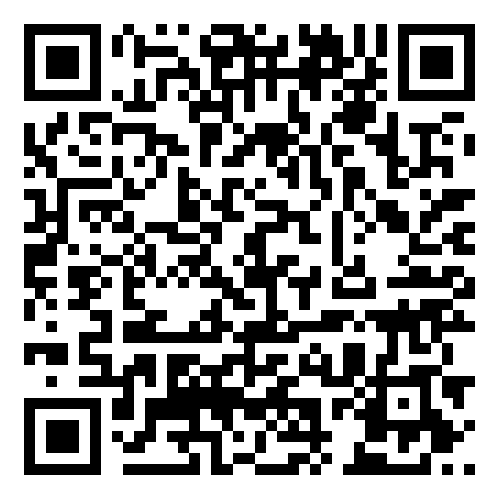 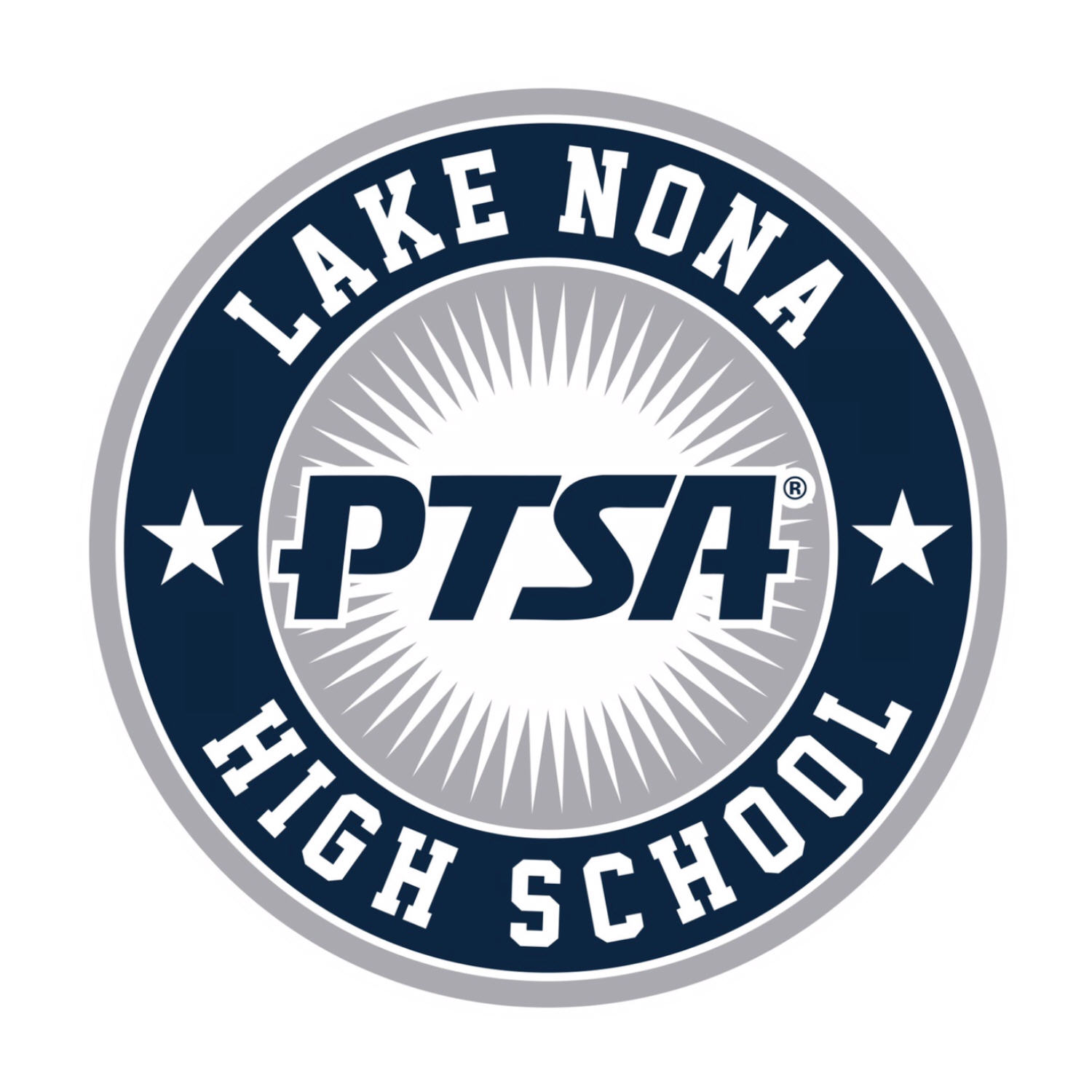 EMAIL - LNHSPTSA@gmail.com
WEBSITE - www.LNHSPTSA.com
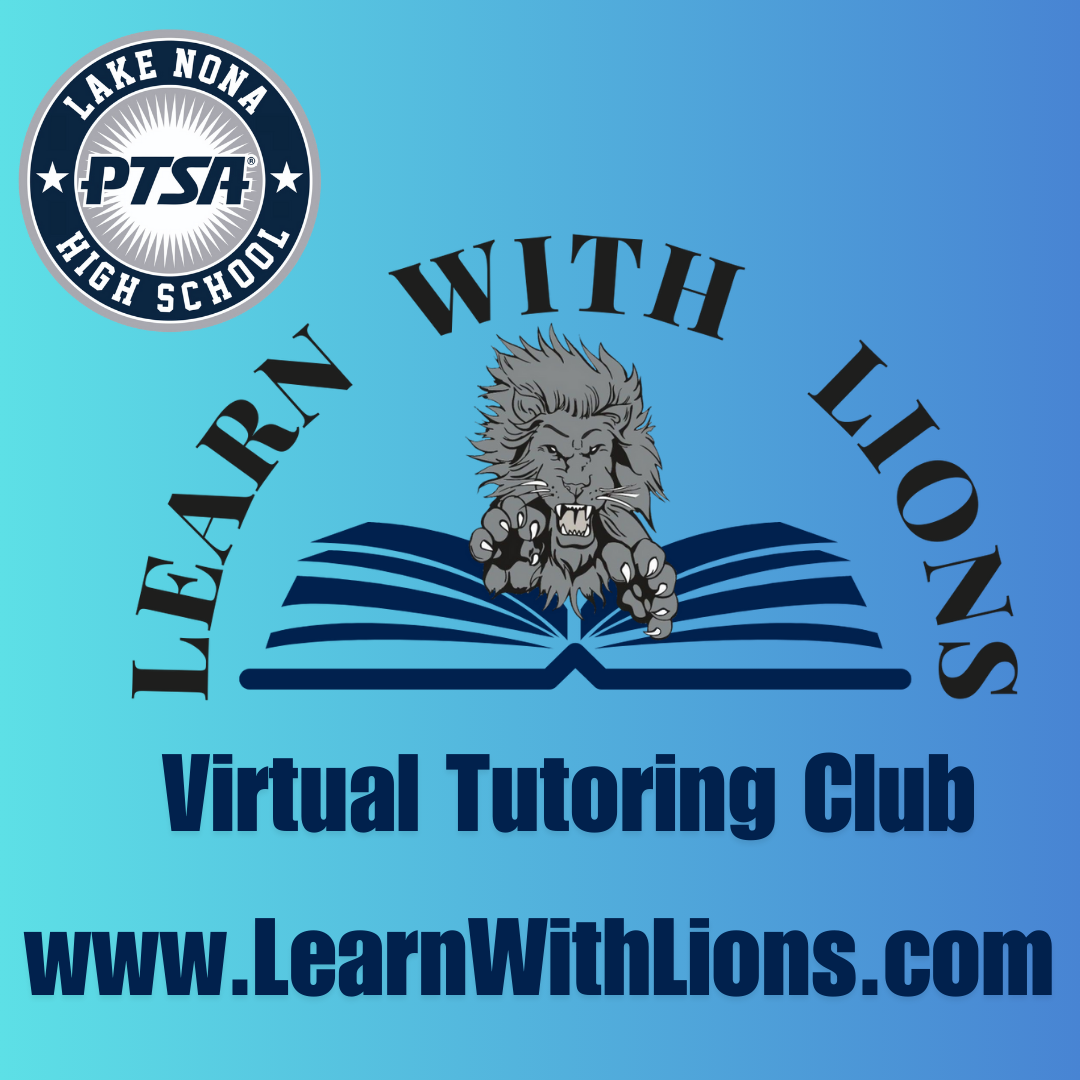 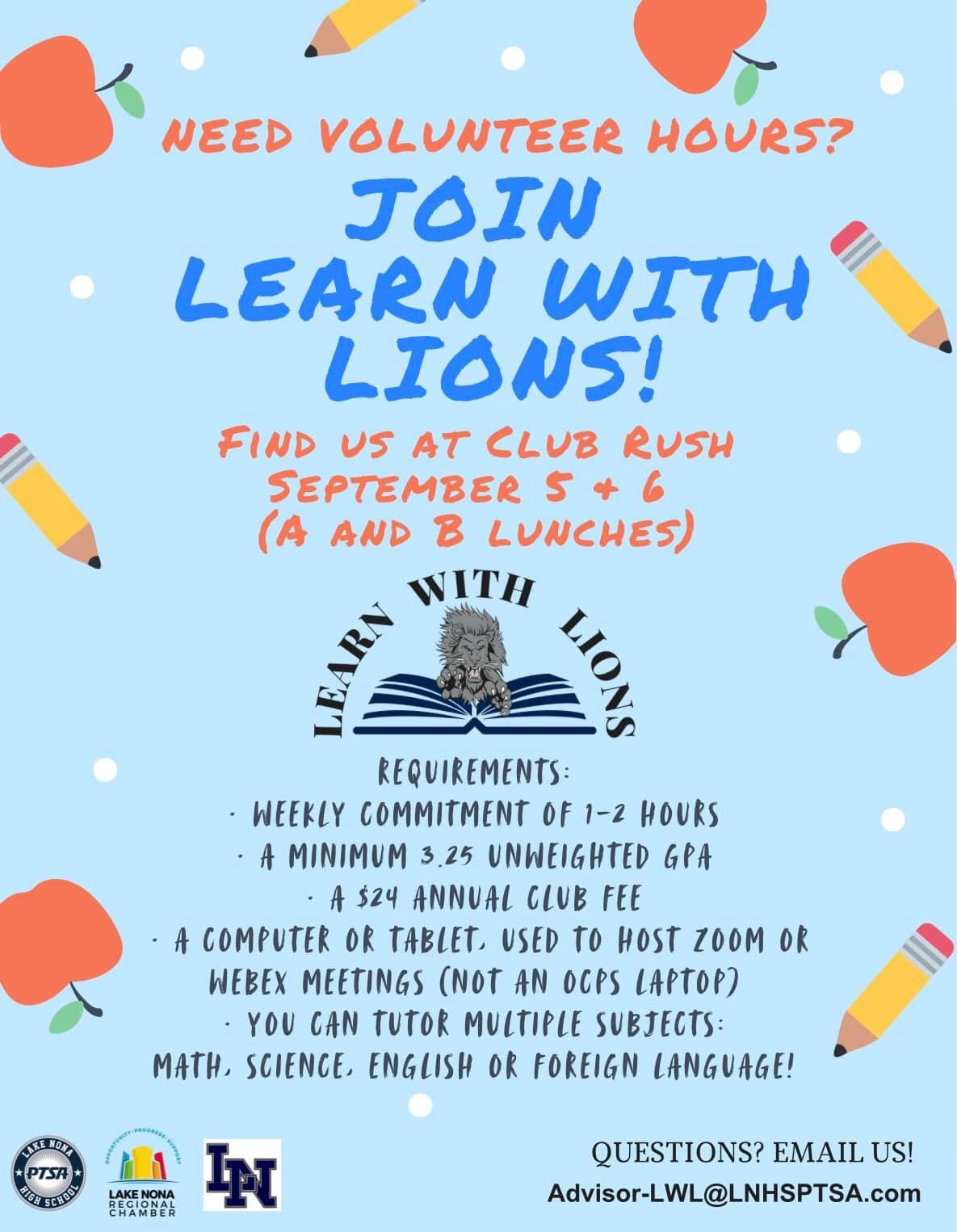 CLUB RUSH
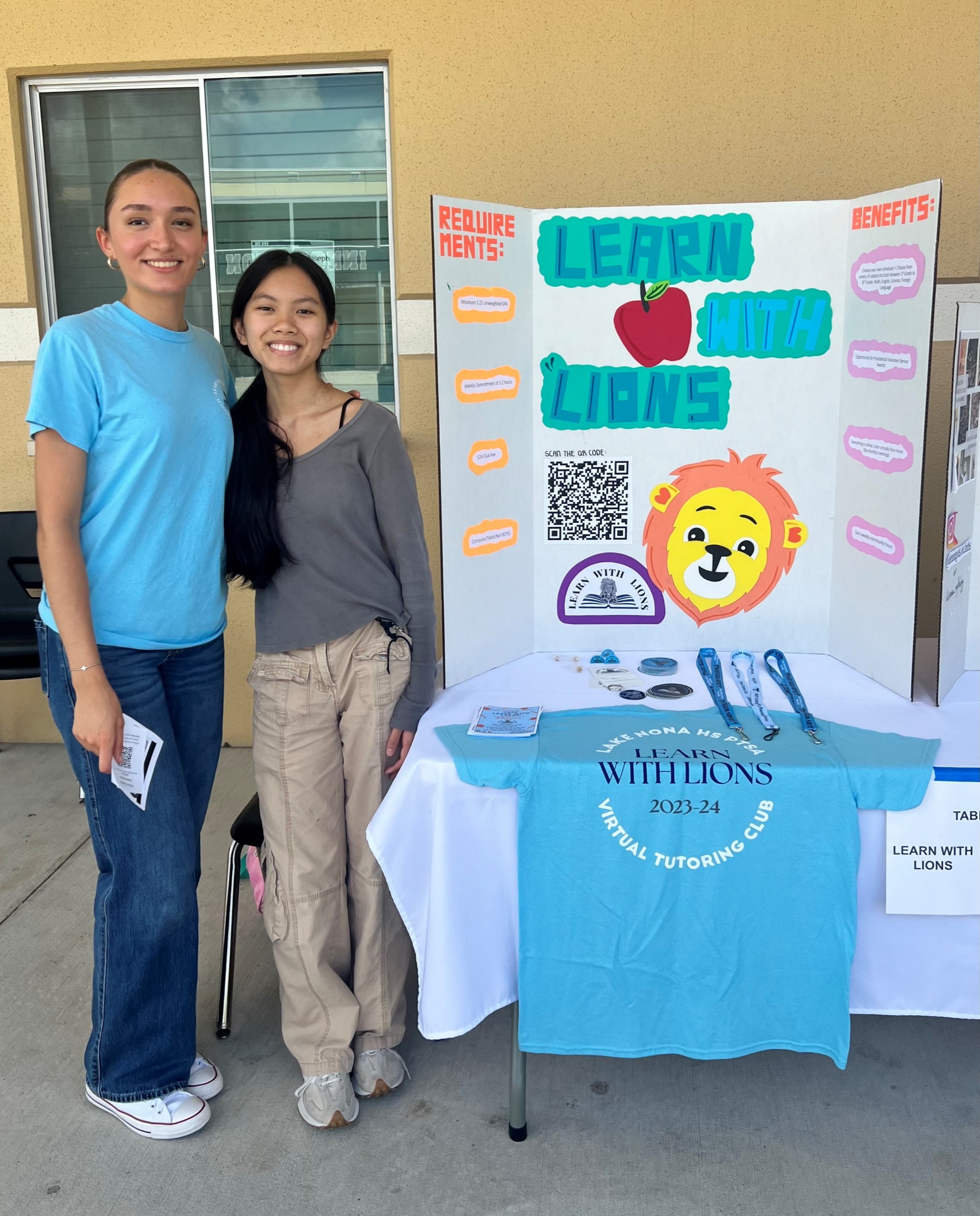 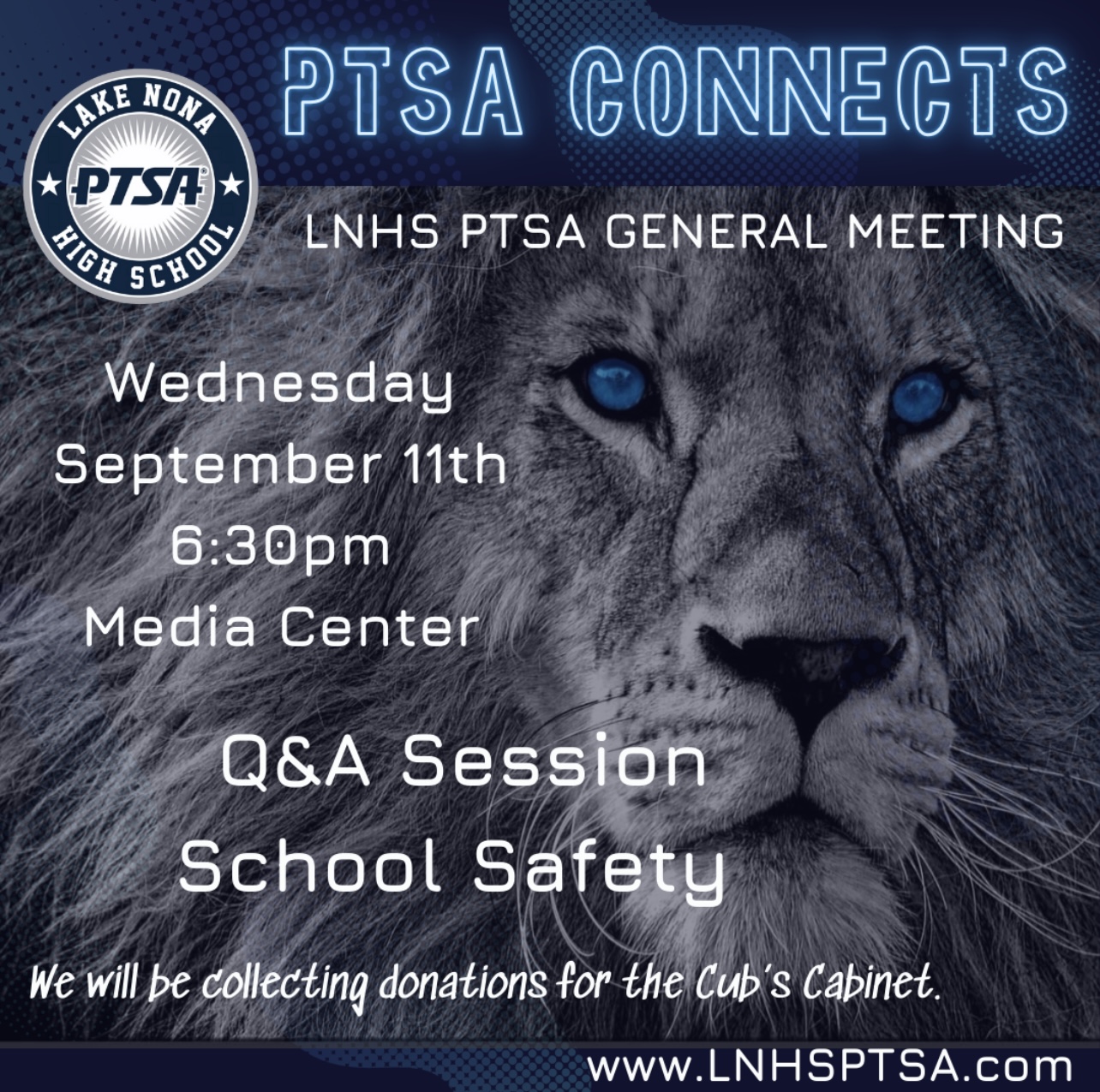 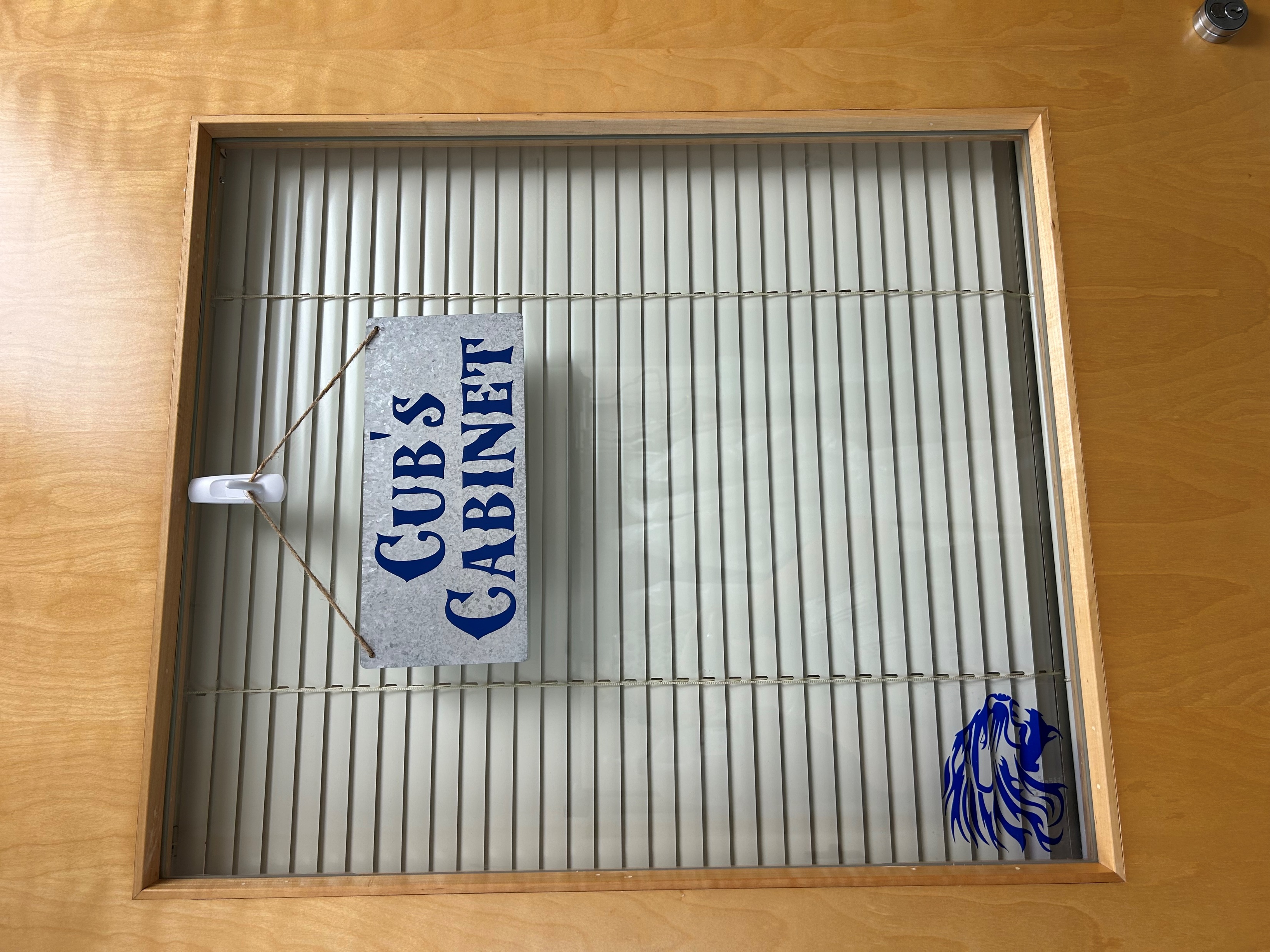 THANK 
YOU!
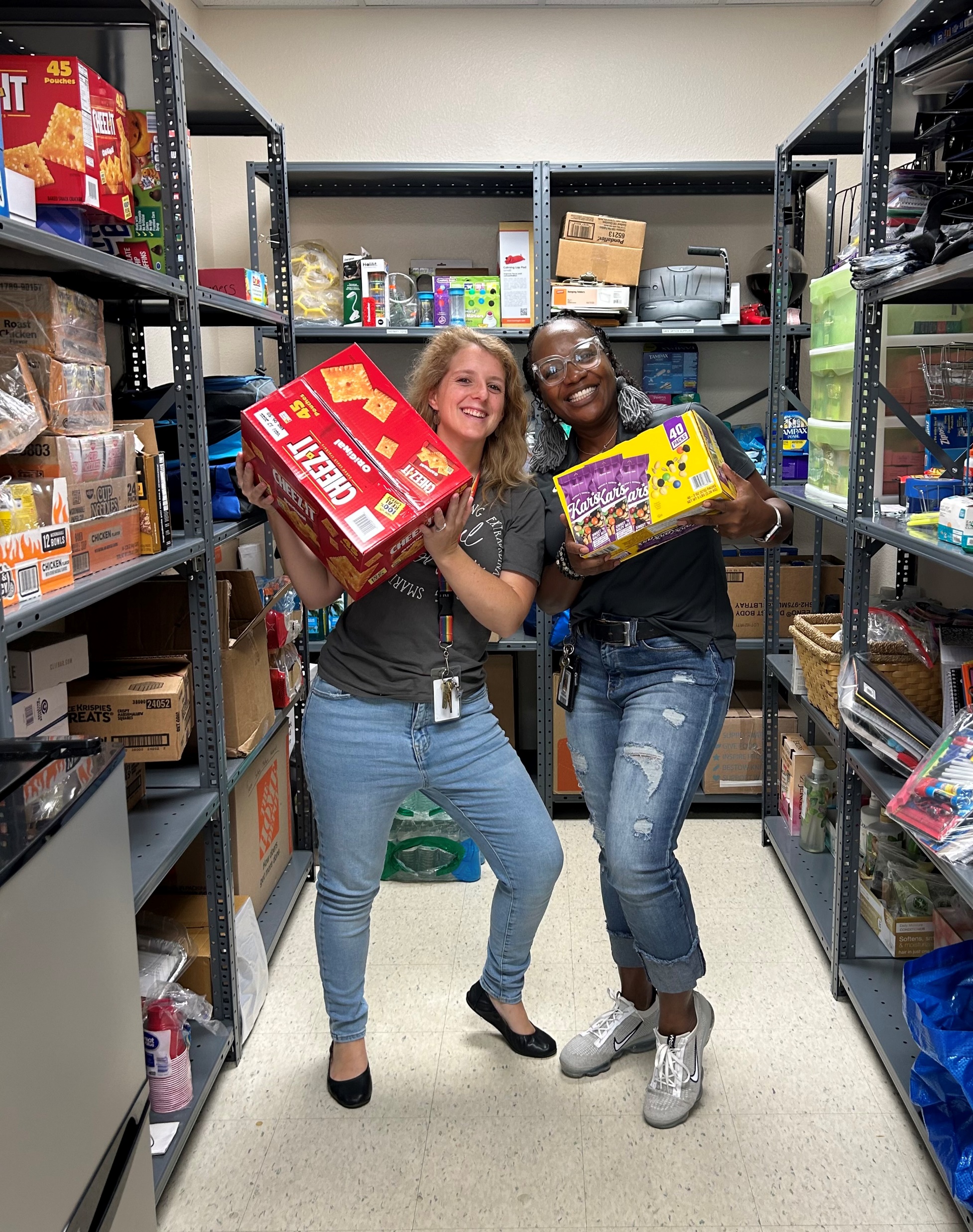